NOI LETTORI- CLASSE 4^B
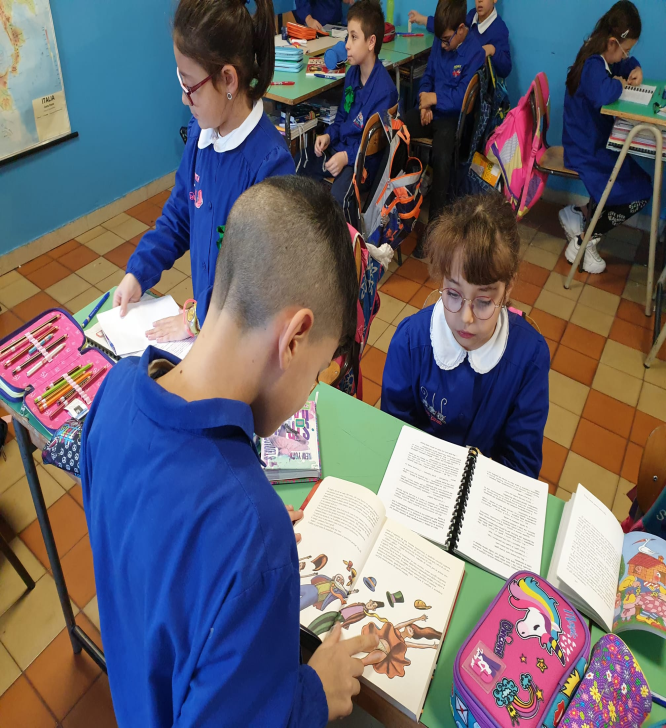 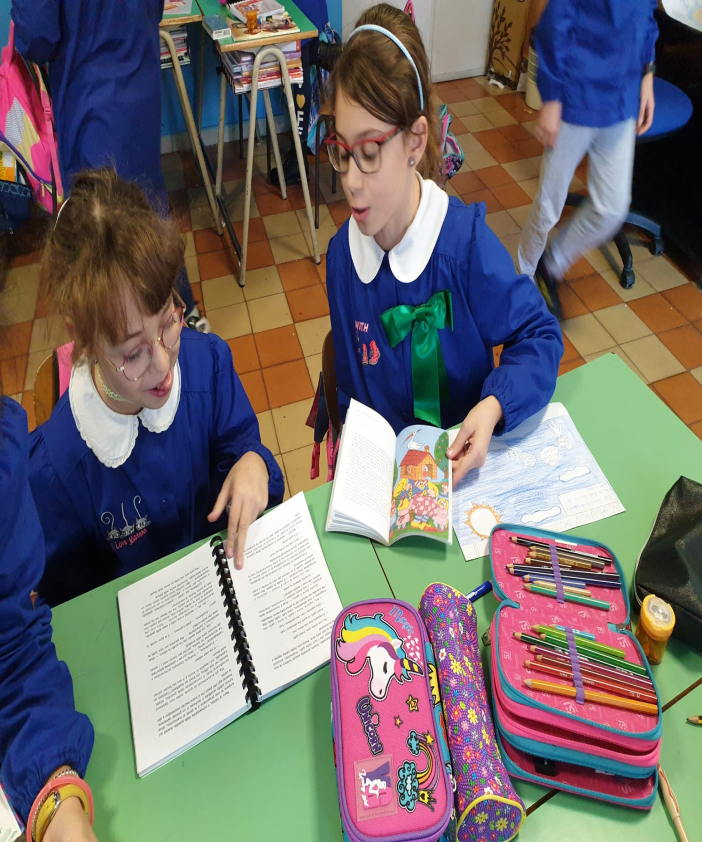 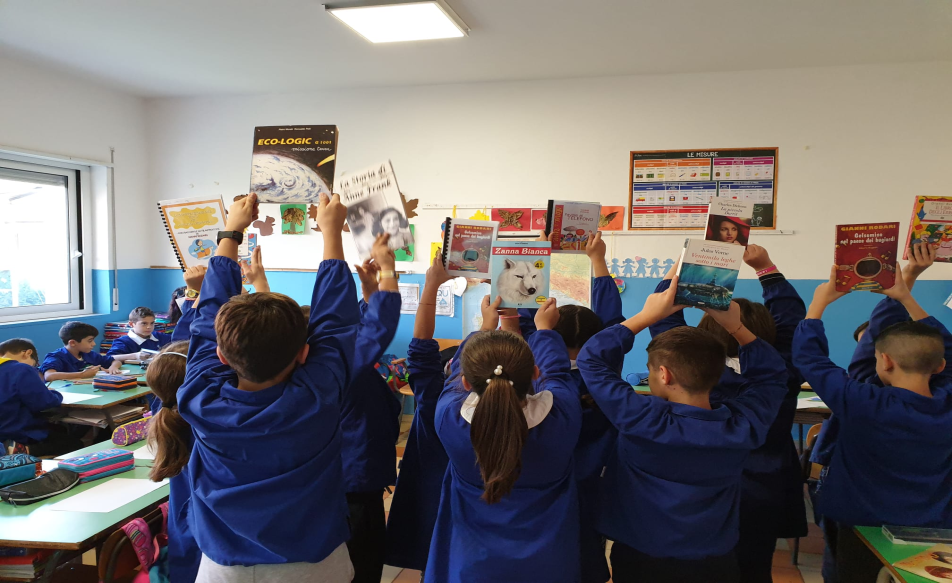 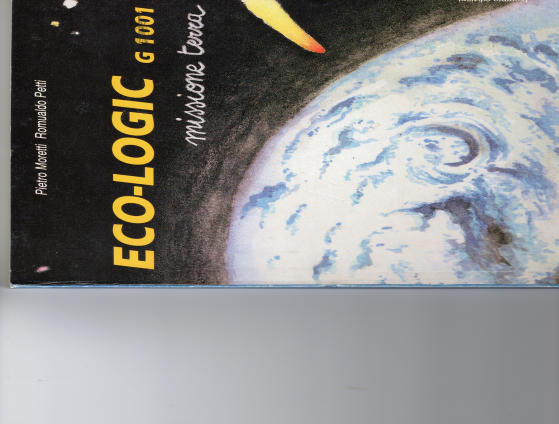 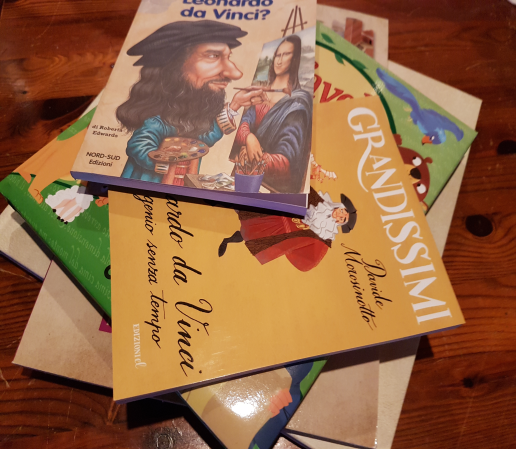 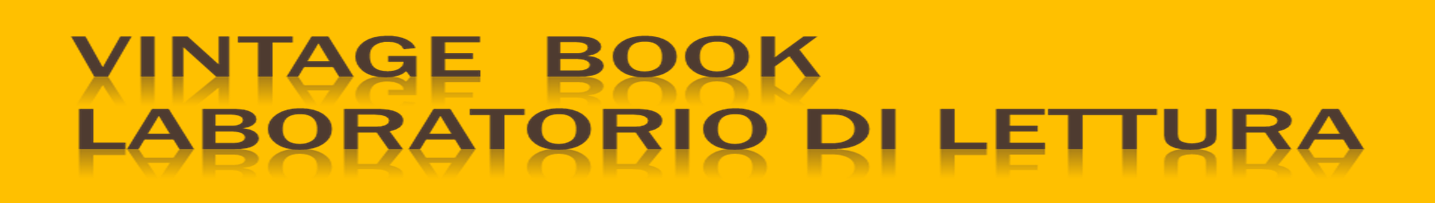 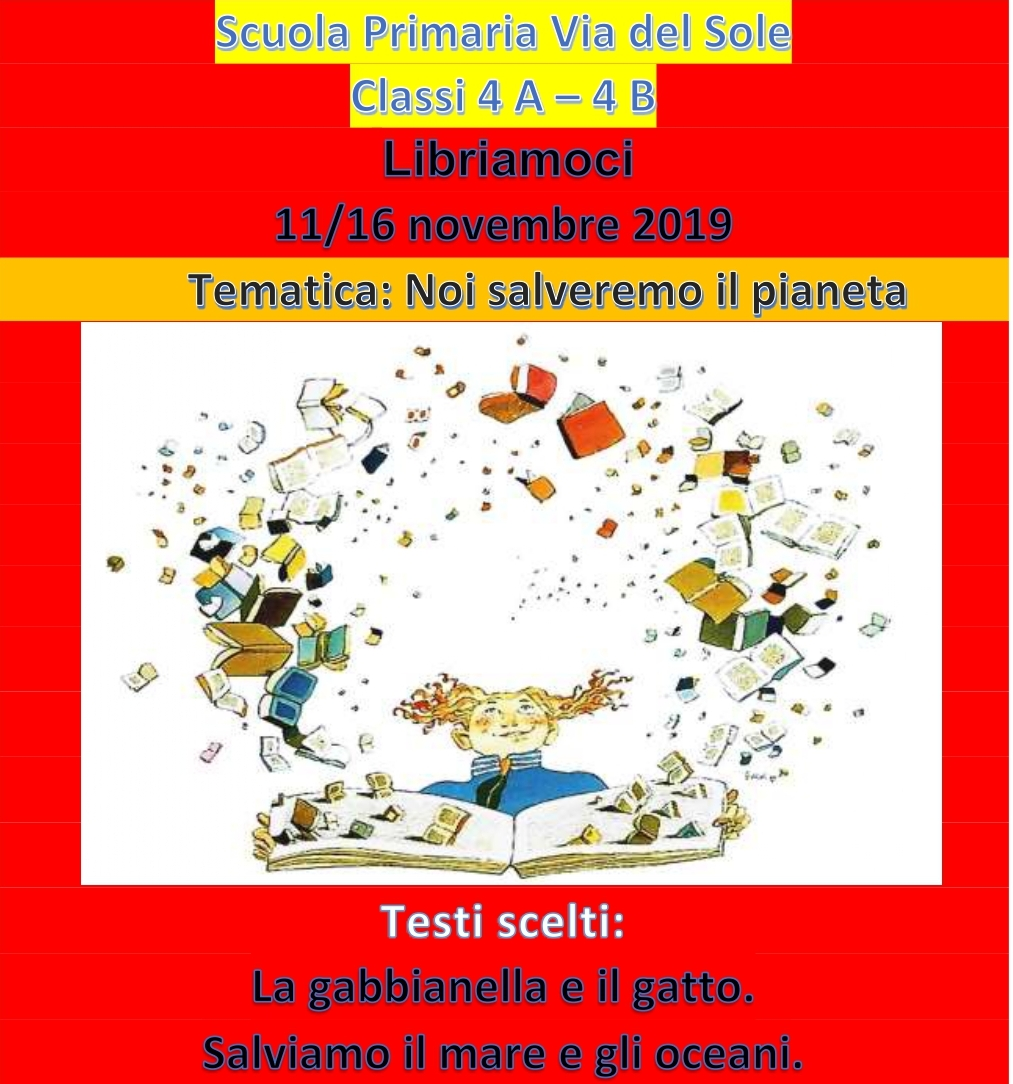 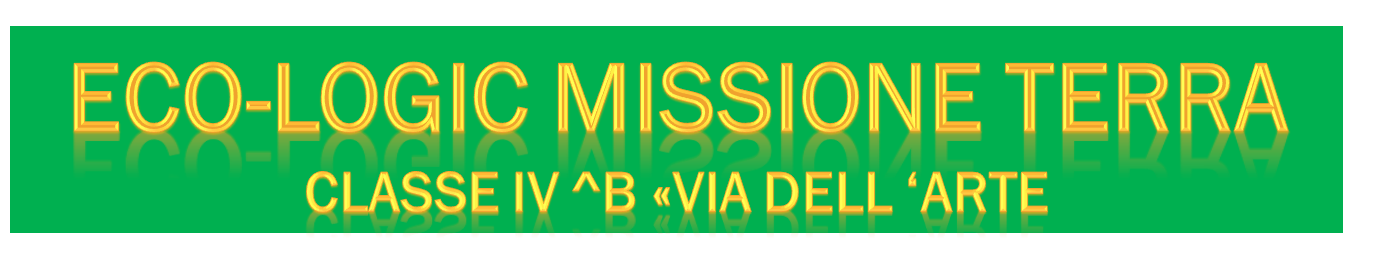 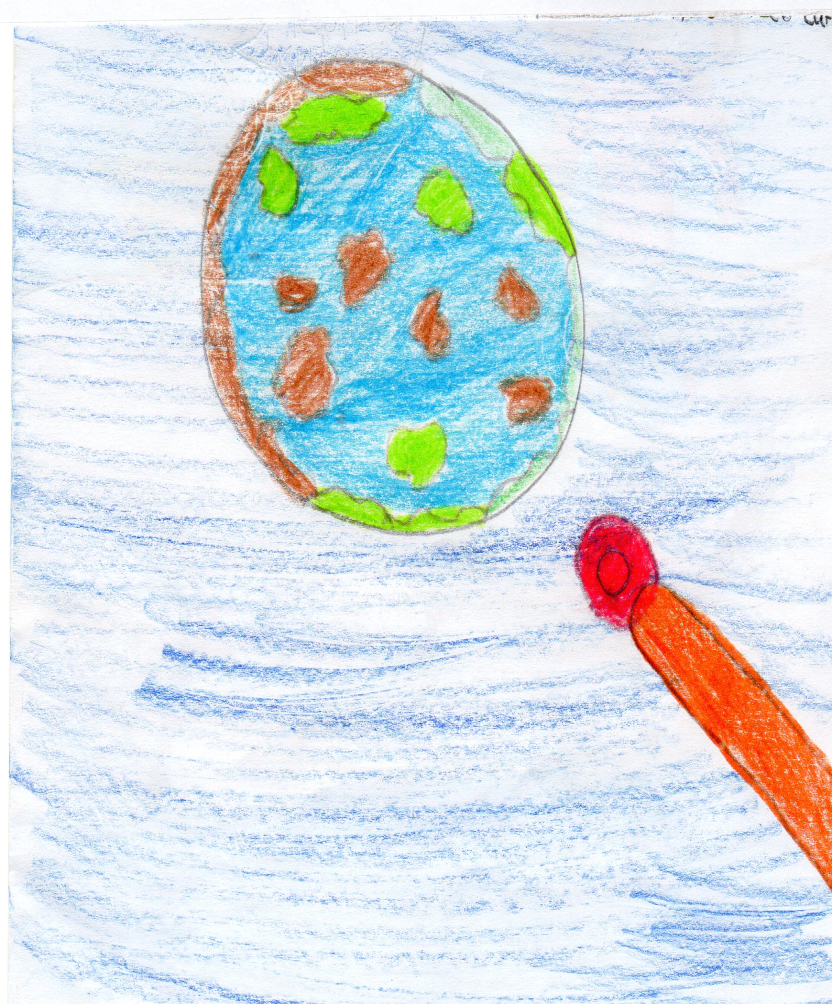 Sono ECO-LOGIC  VENUTO SULLA TERRA PER SCOPRIRE ,PERCHE’ E’ INQUINATA
LA SCIA LUMINOSA VISTA DA ELENA CADERE DAL CIELO NON ERA UNA STELLA , MA UN ’ASTRONAVE CON A BORDO ECO-LOGIC
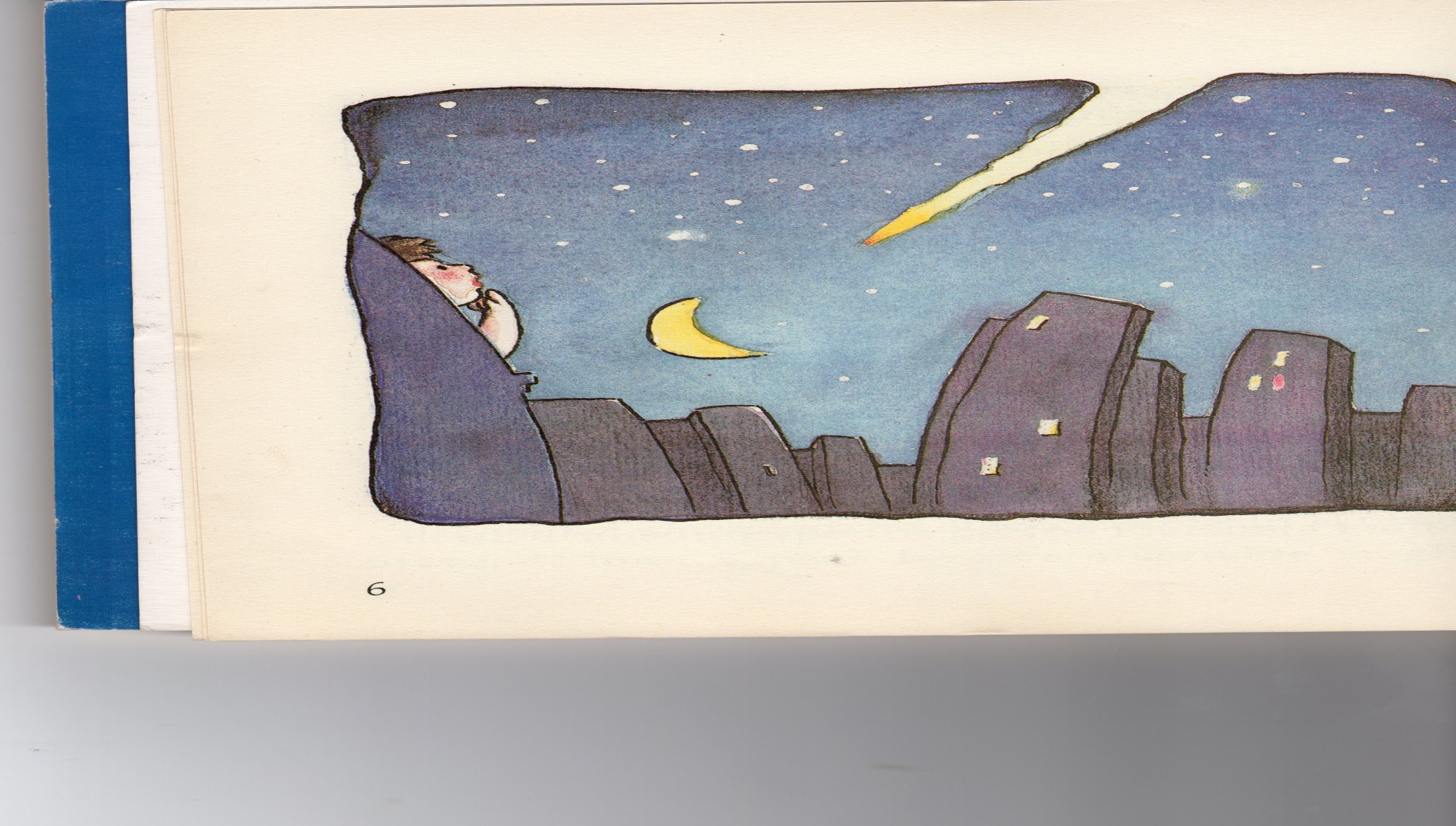 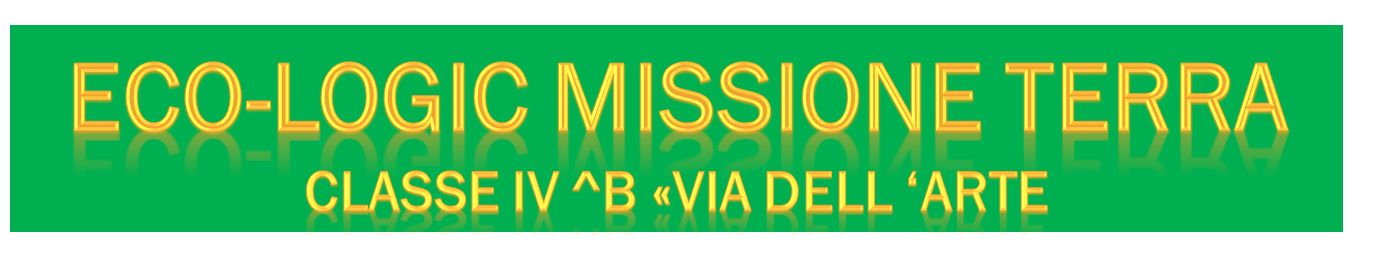 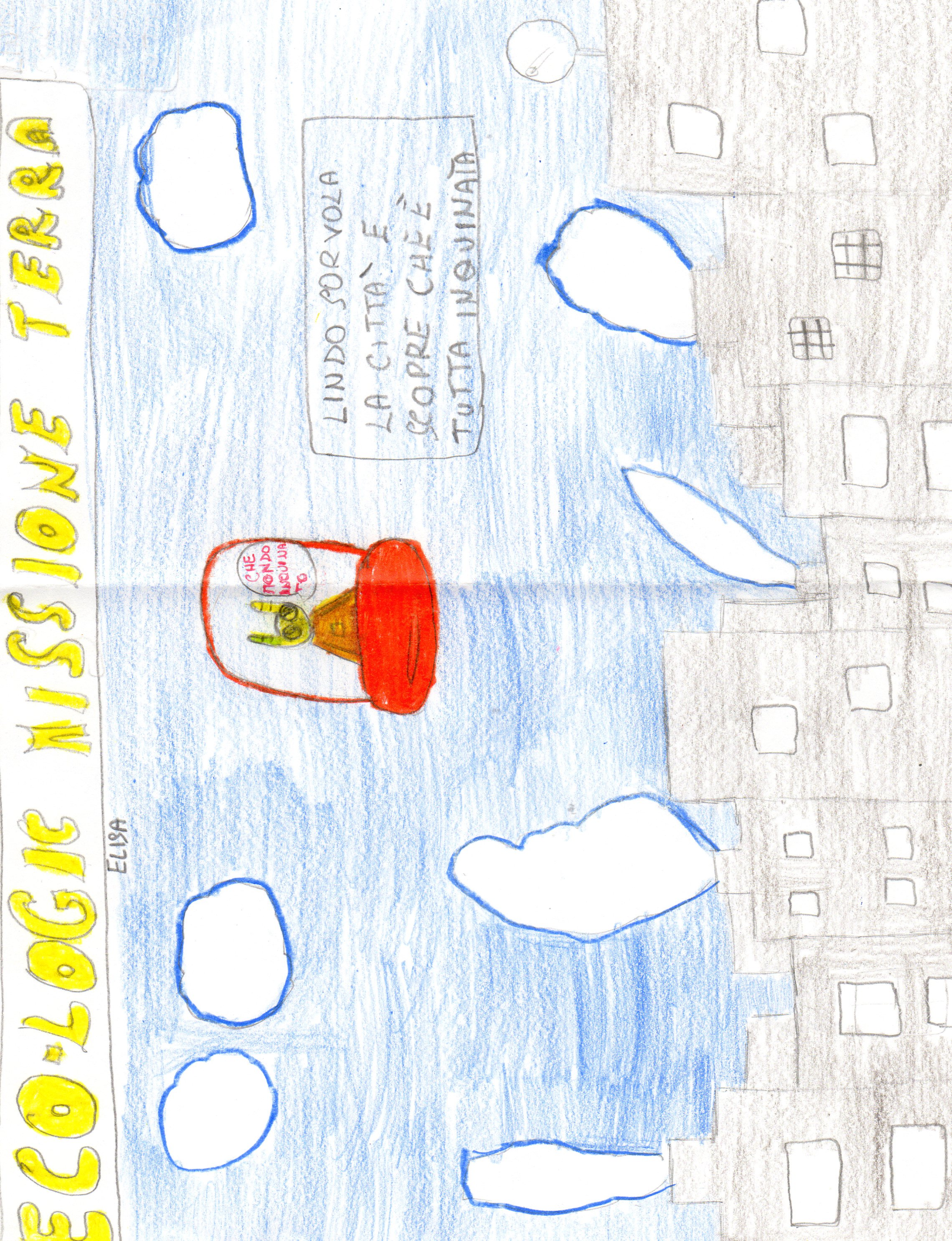 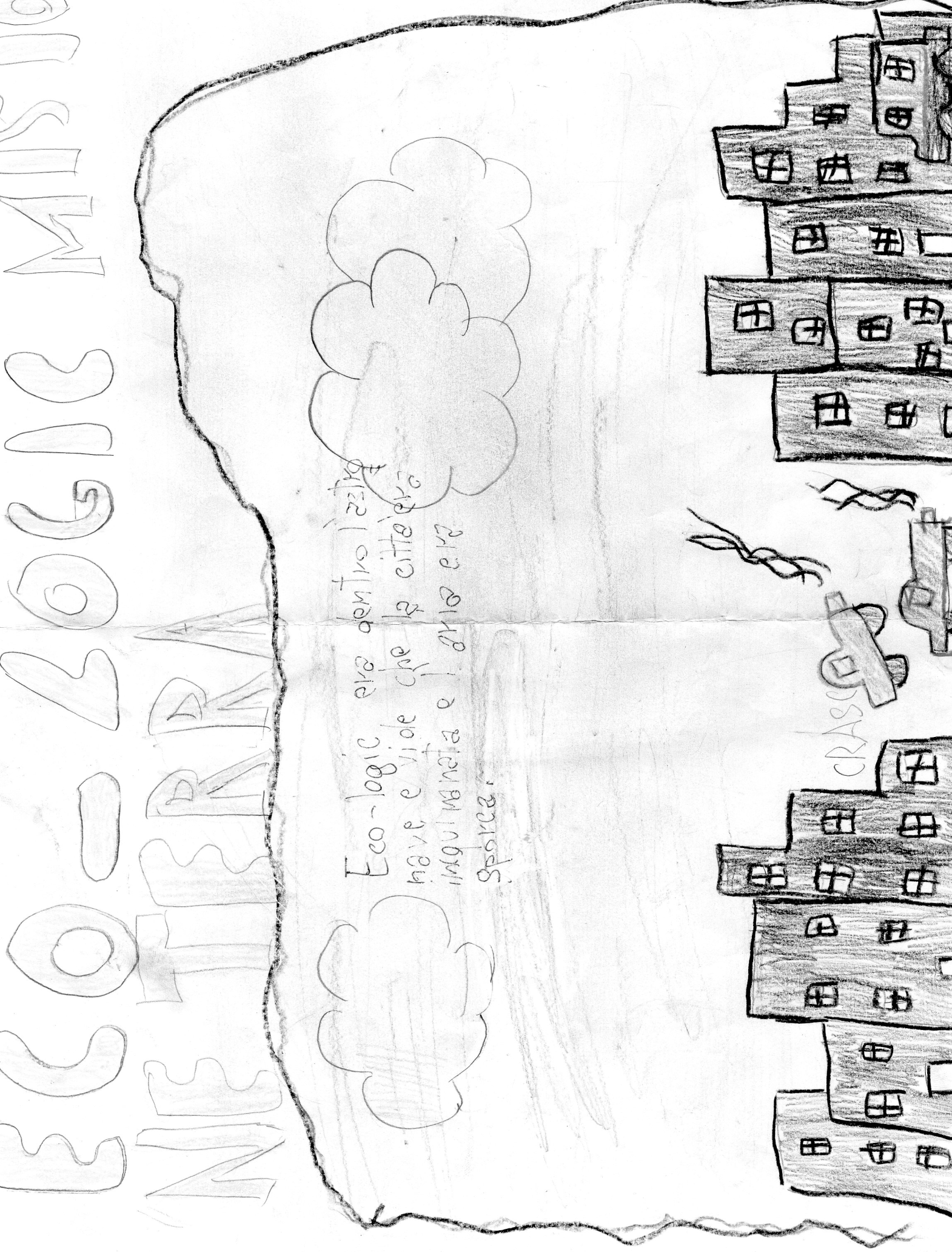 QUESTO E’IL MIO PIANETA :LINDO
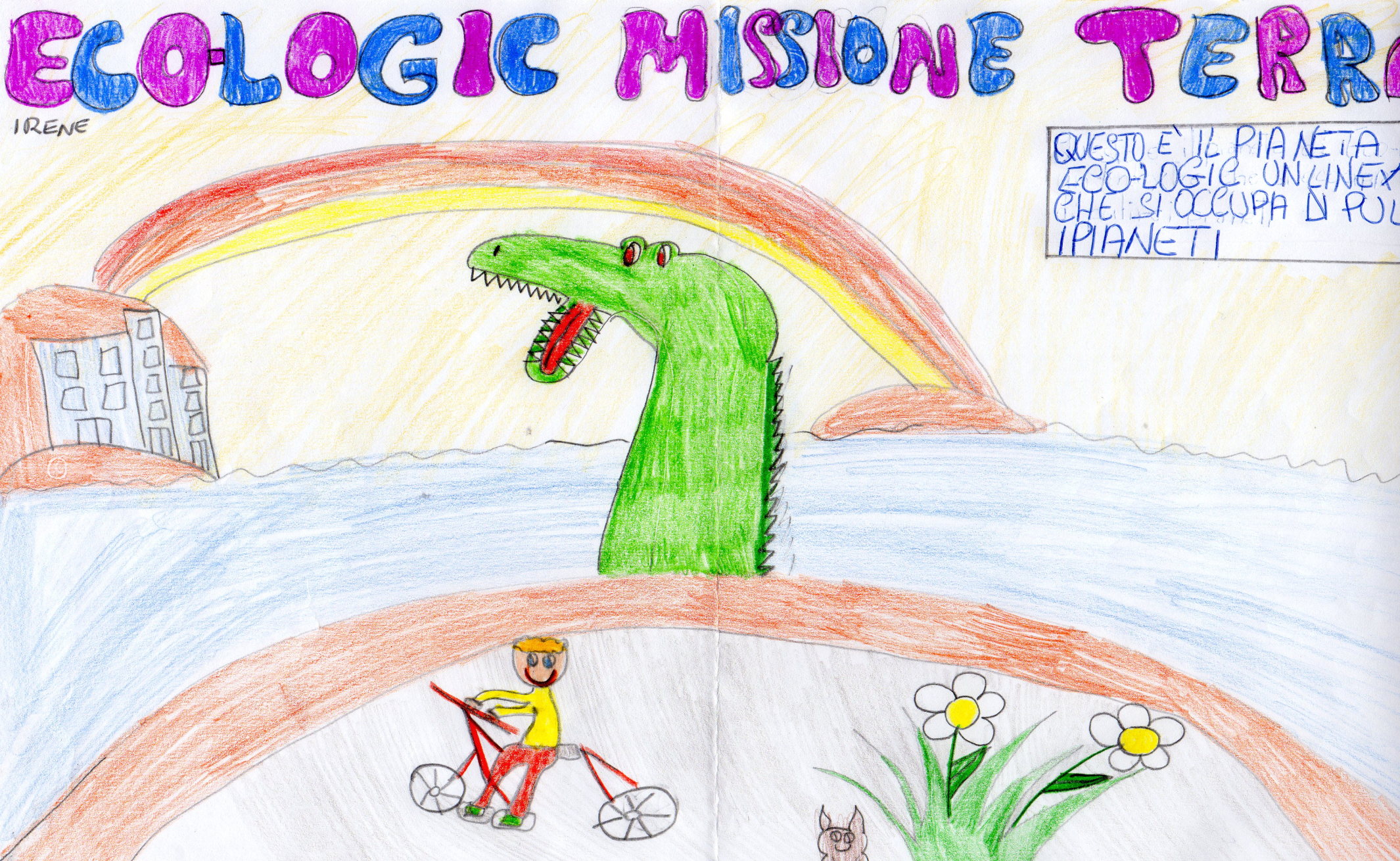 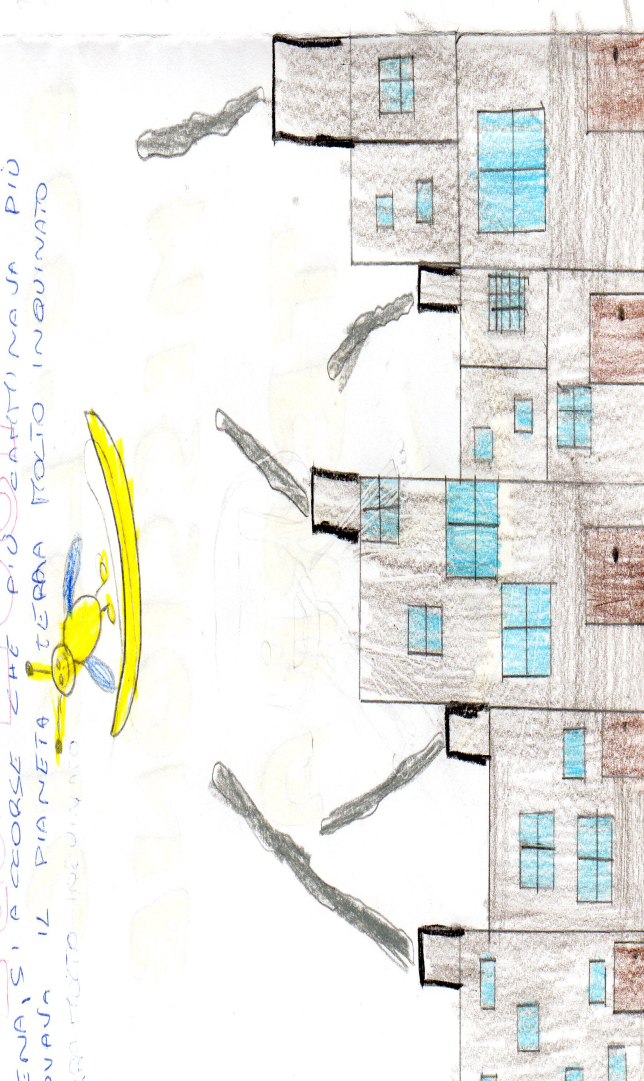 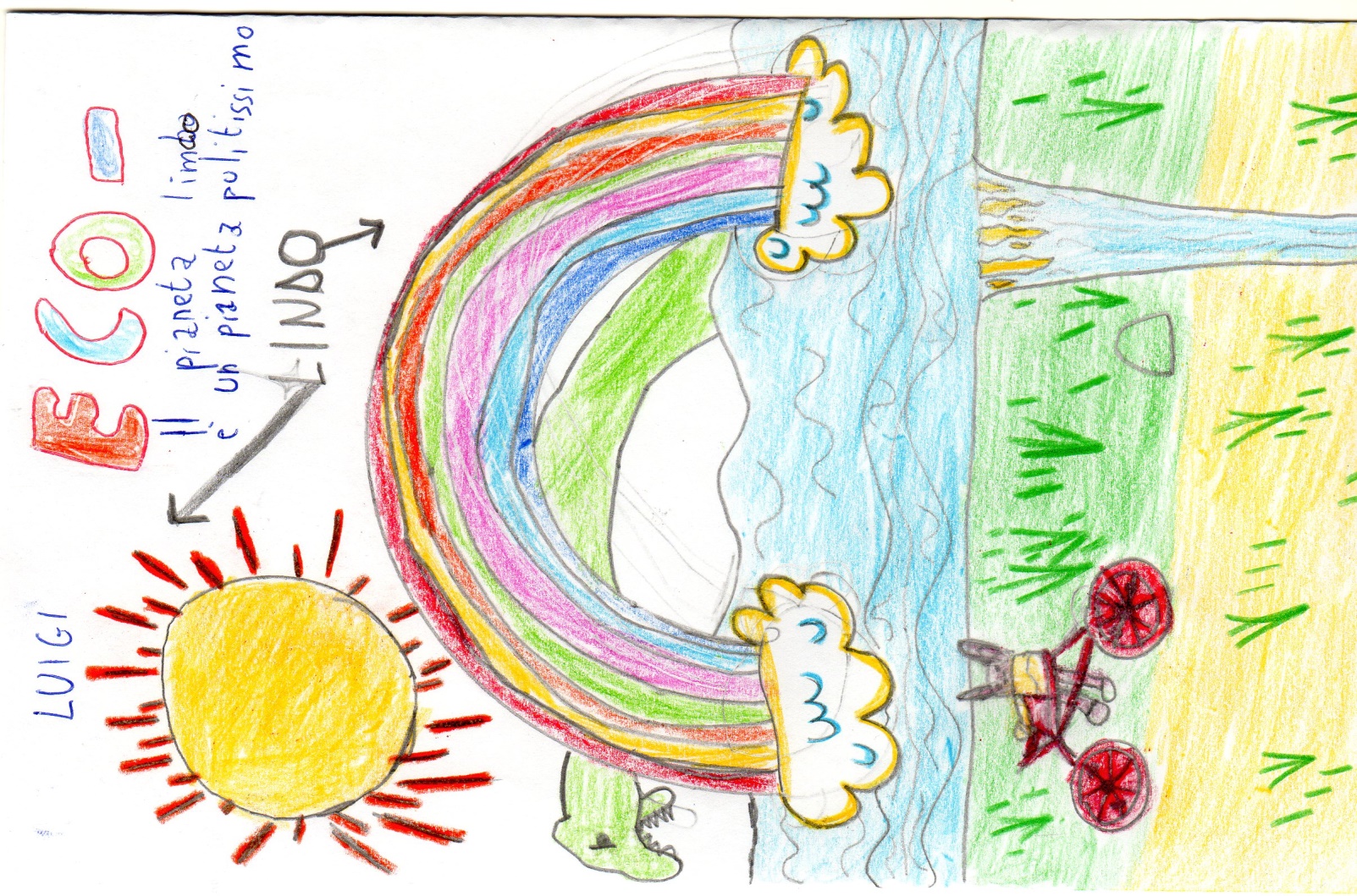 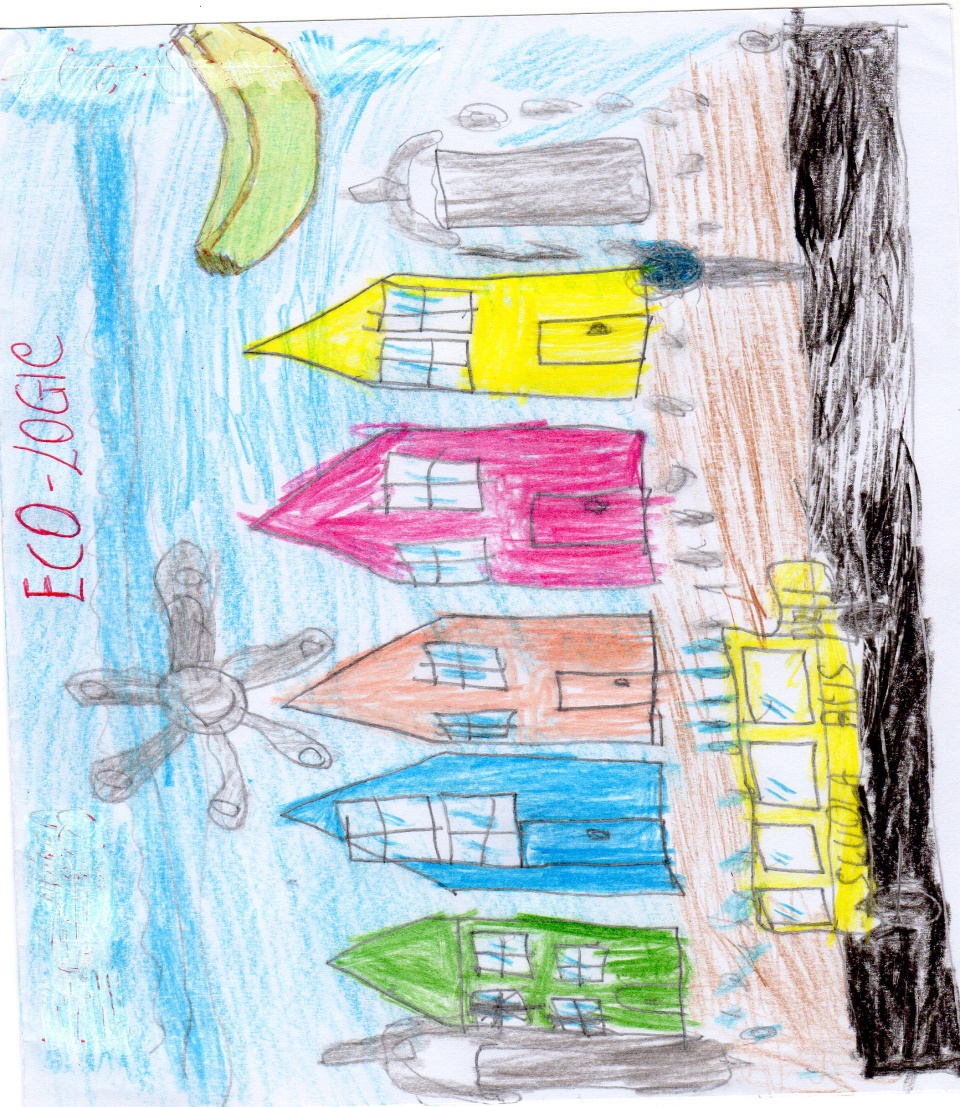 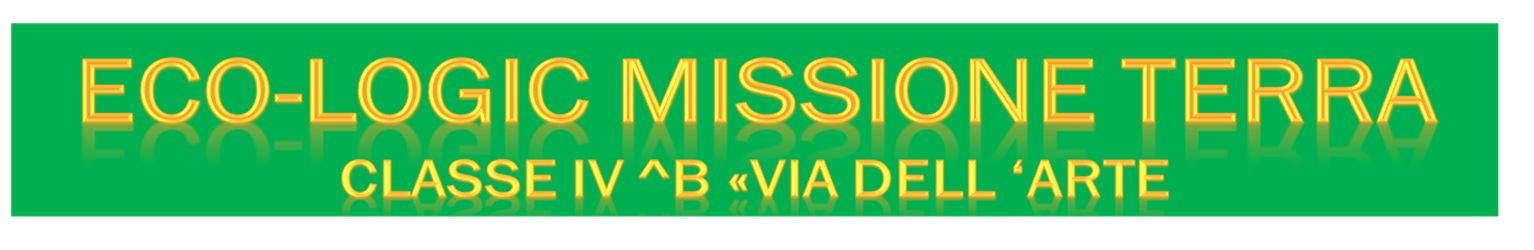 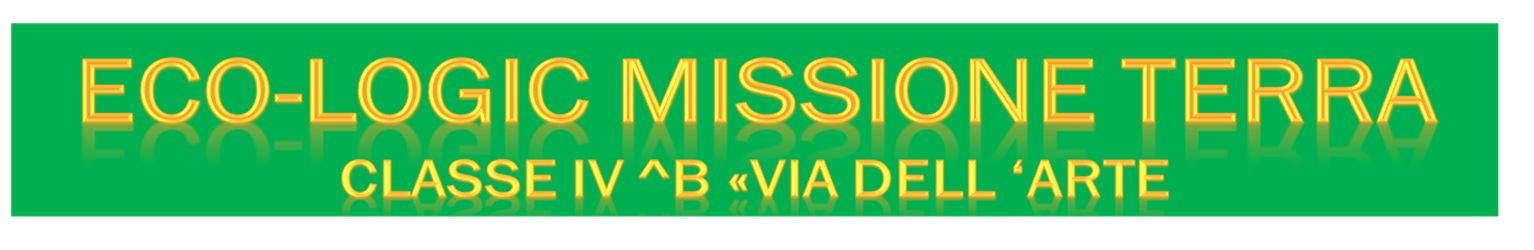 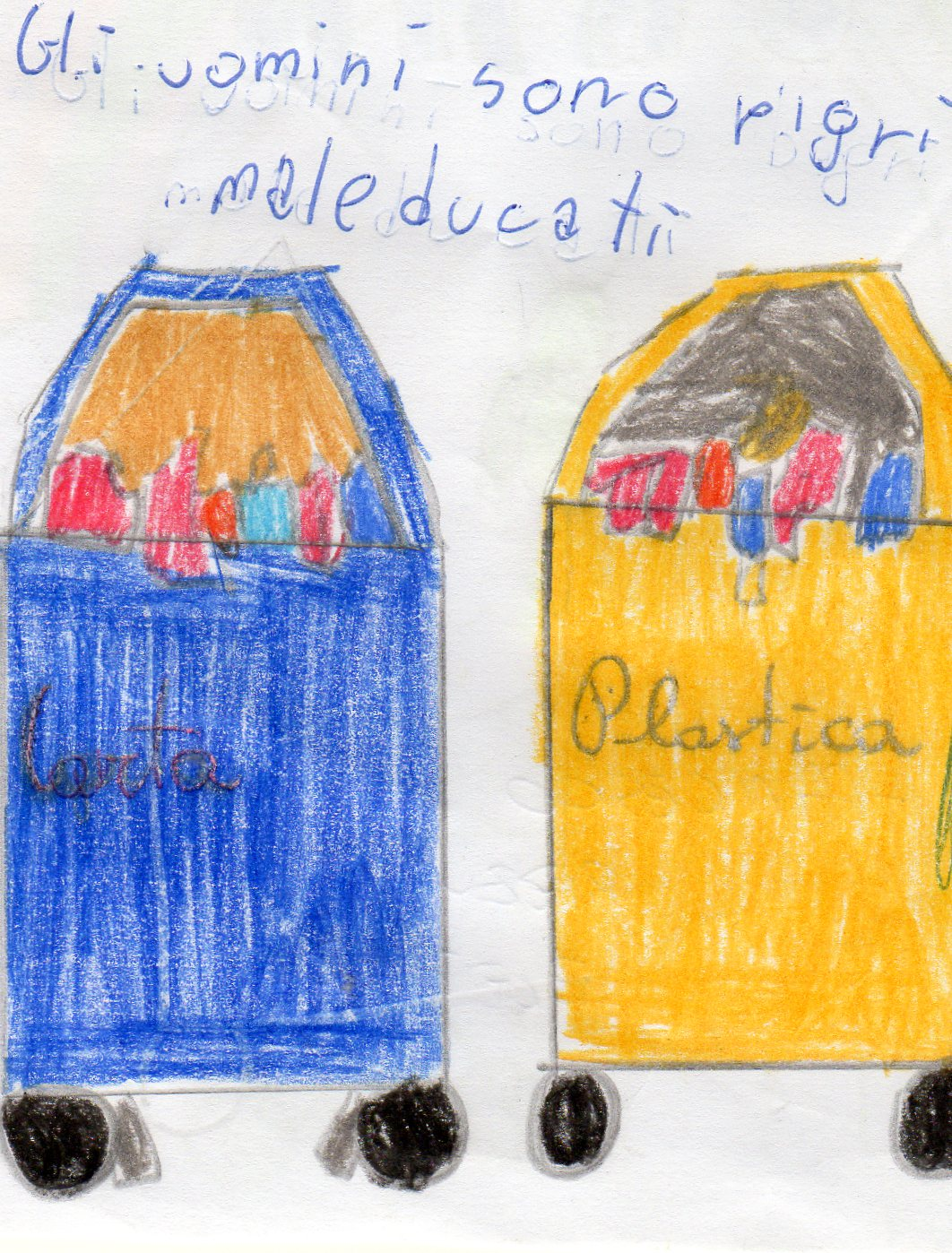 IL VIAGGIO E’ FINITO;ECO-LOGIC E LA PICCOLA ELENA SI SALUTANO…
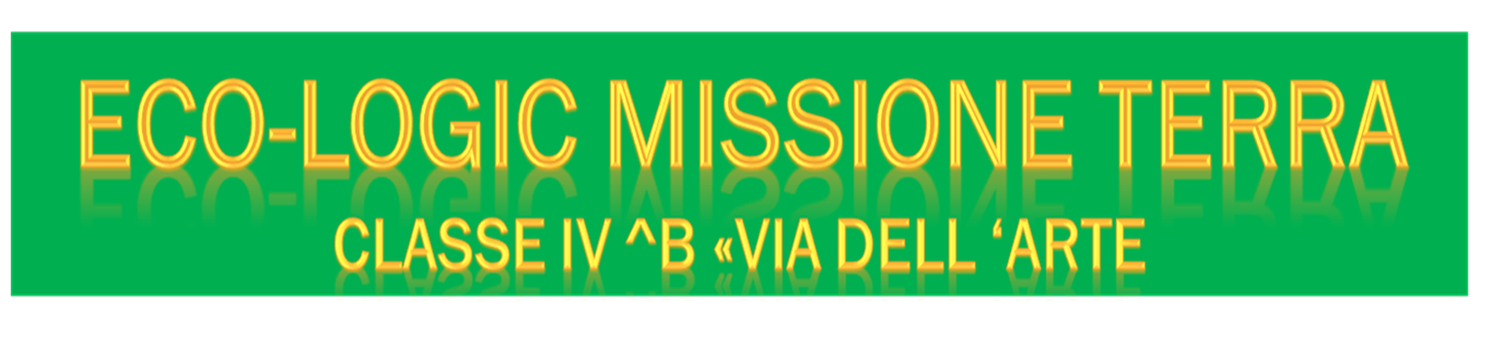 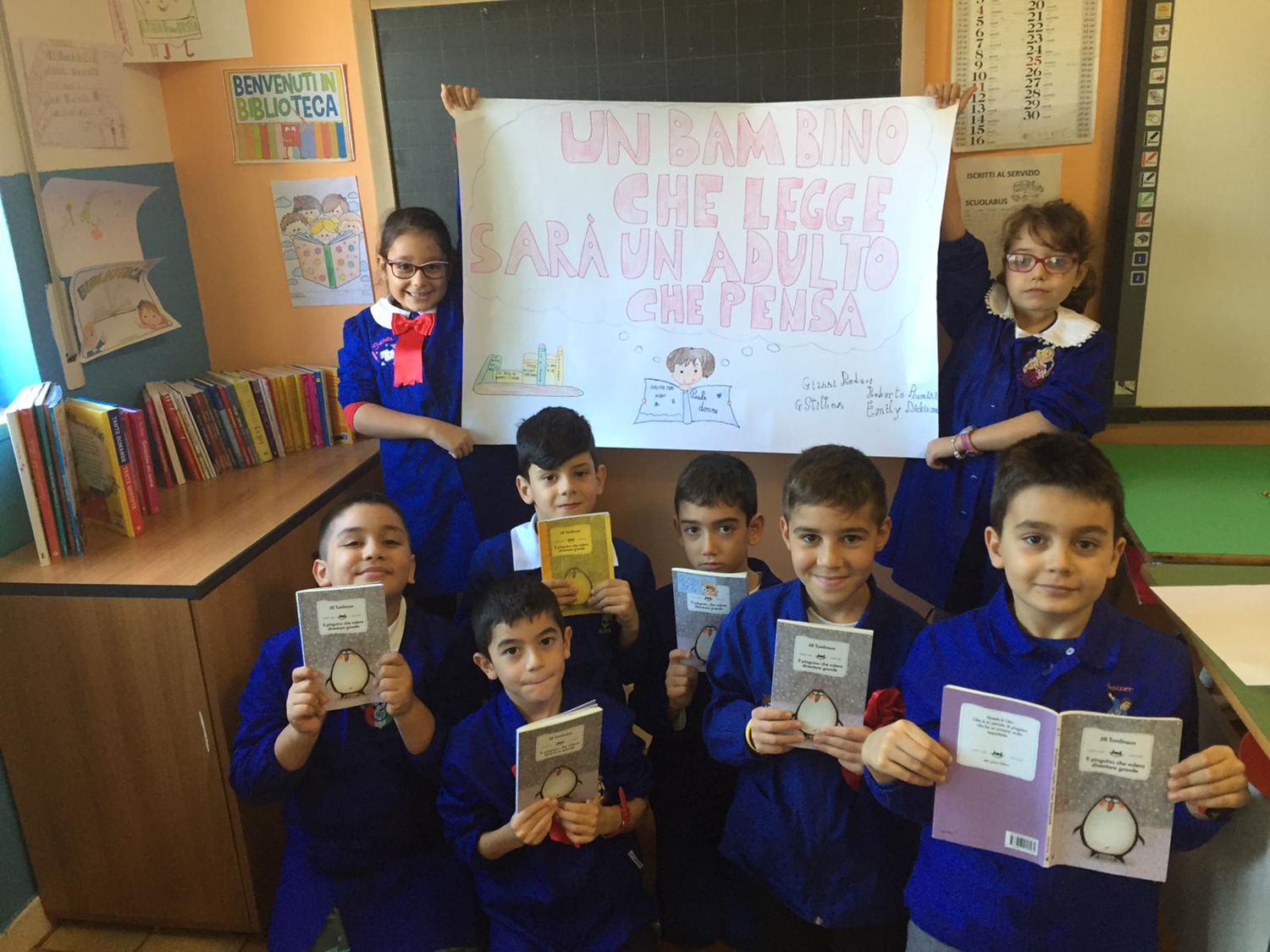 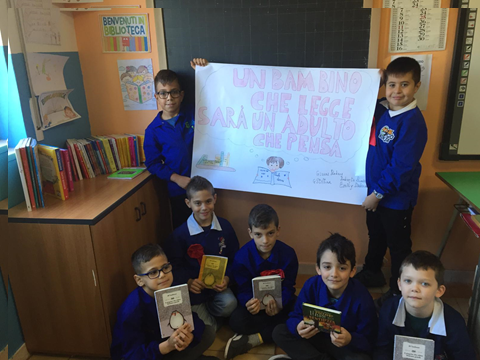 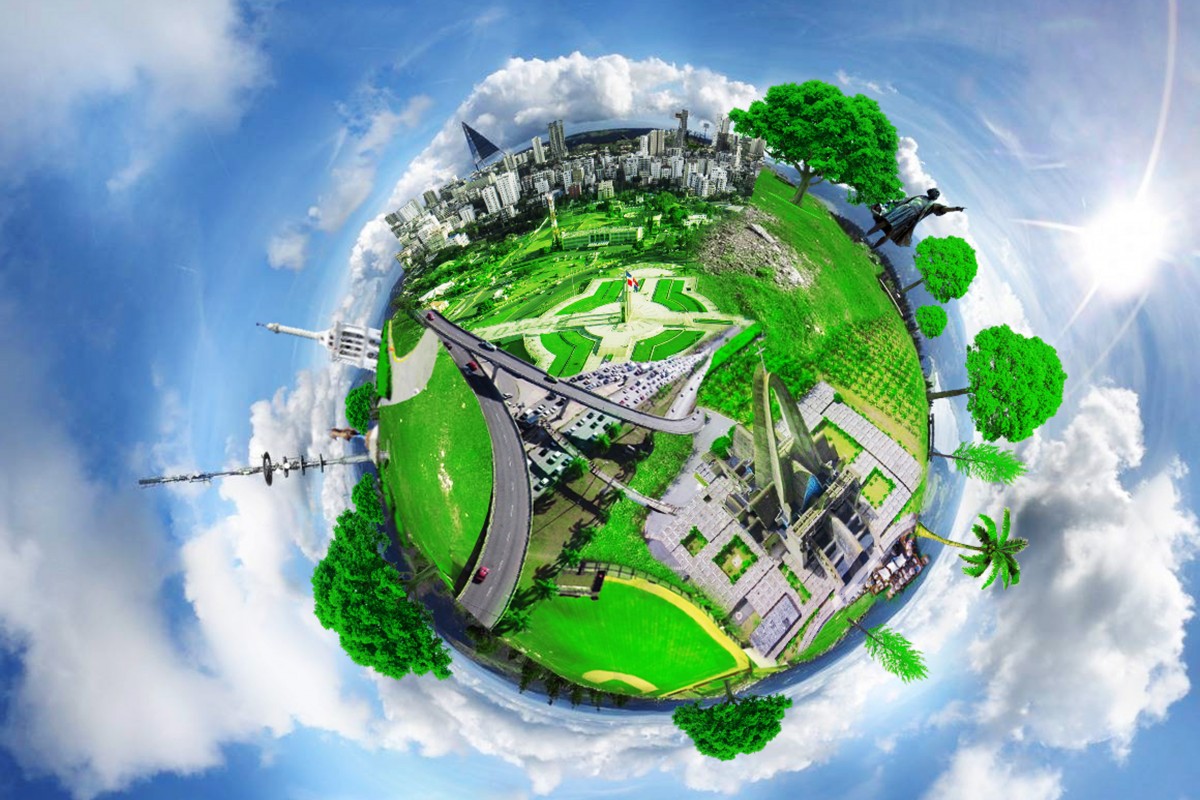 ECO-LOGIC E’ SICURO CHE CON IL NOSTRO STUDIO E L ‘AMORE PER L’AMBIENTE E PER  LA NOSTRA TERRA, SAREMO IN GRADO DI ESSERE UTILI AL NOSTRO PAESE ,ALLA NOSTRA REGIONE,ALLA NOSTRA NAZIONE.
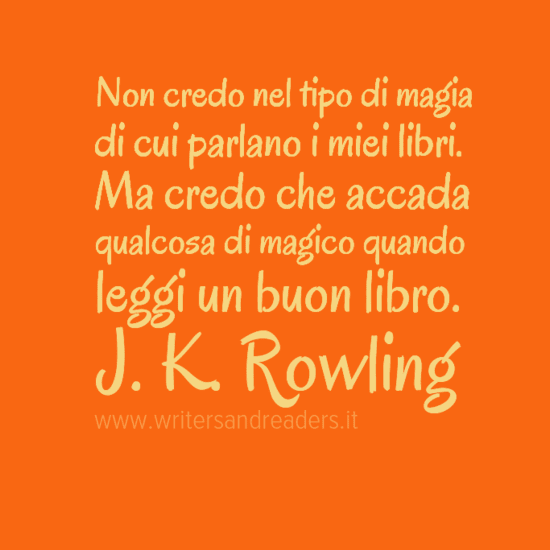 LE MAESTRE E I LETTORI DELLA 4^ B VIA DELL ’ARTE ISTITUTO I.C. CROSIA-MIRTO(CS)